স্বাগত
শিক্ষক পরিচিতি
মোঃ জলিলুর রহমান 
এম এ (ইংরেজি) এম এড 
প্রধান শিক্ষক
পূর্ব চর দপদপিয়া সরকারি প্রাথমিক বিদ্যালয়
নলছিটি, ঝালকাঠি ।
পাঠ পরিচিতি
শ্রেণি-পঞ্চম
বিষয় : শারীরিক শিক্ষা
অধ্যায়ঃ ৭ 
পাঠ ১: খেলাধুলায় সংঘটিত দুর্ঘটনা ও সতর্কতা       			অবলম্বন ।
শিখন ফল
৭, ১, ১ খেলাধুলা চলাকালীন কী কী দুর্ঘটনা ঘটে তা বলতে পারবে।
৭, ১, ২  খেলাধুলায় দুর্ঘটনার জন্য সতর্কতা অনুসরন করতে পারবে।
আবেগ সৃষ্টি
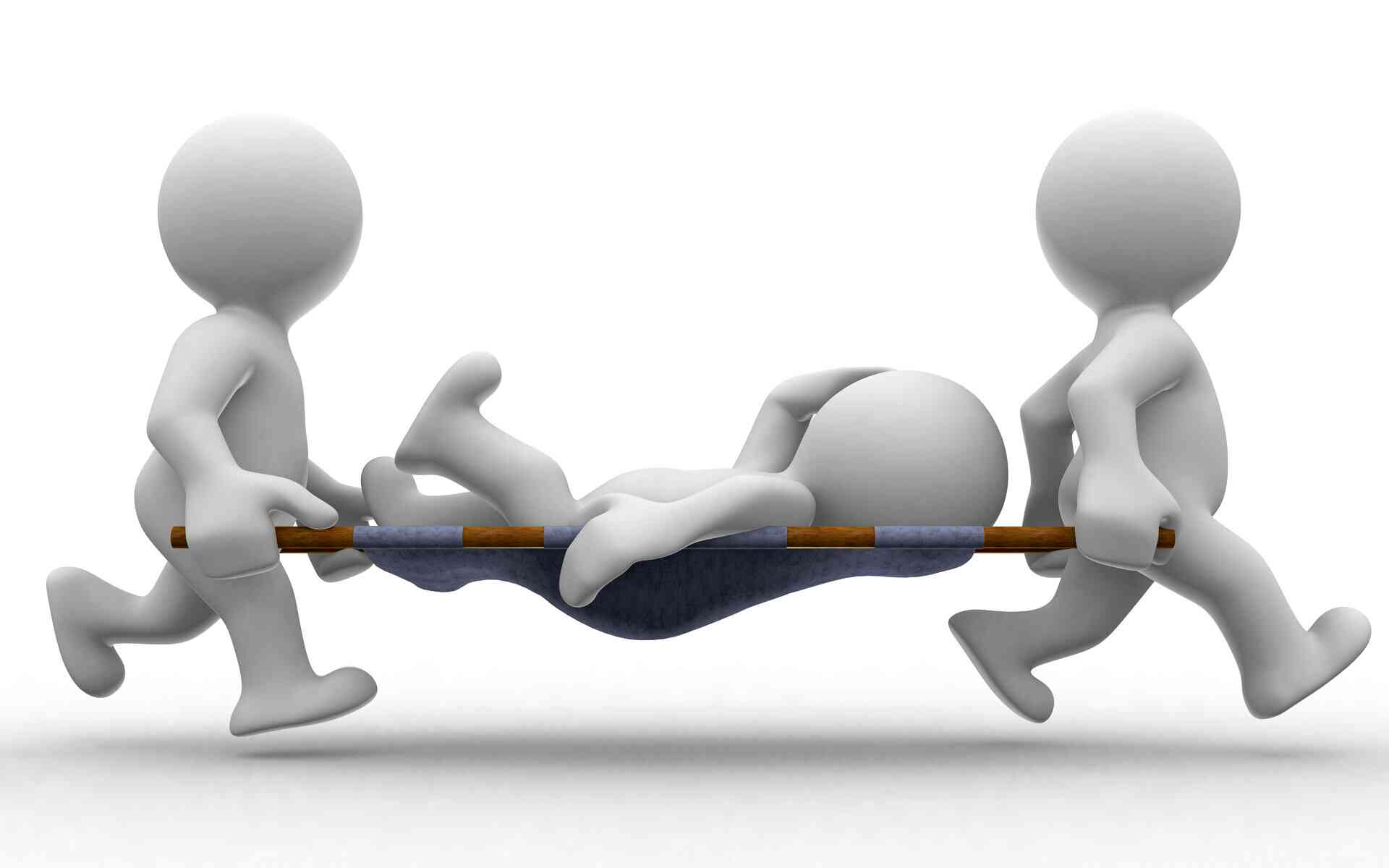 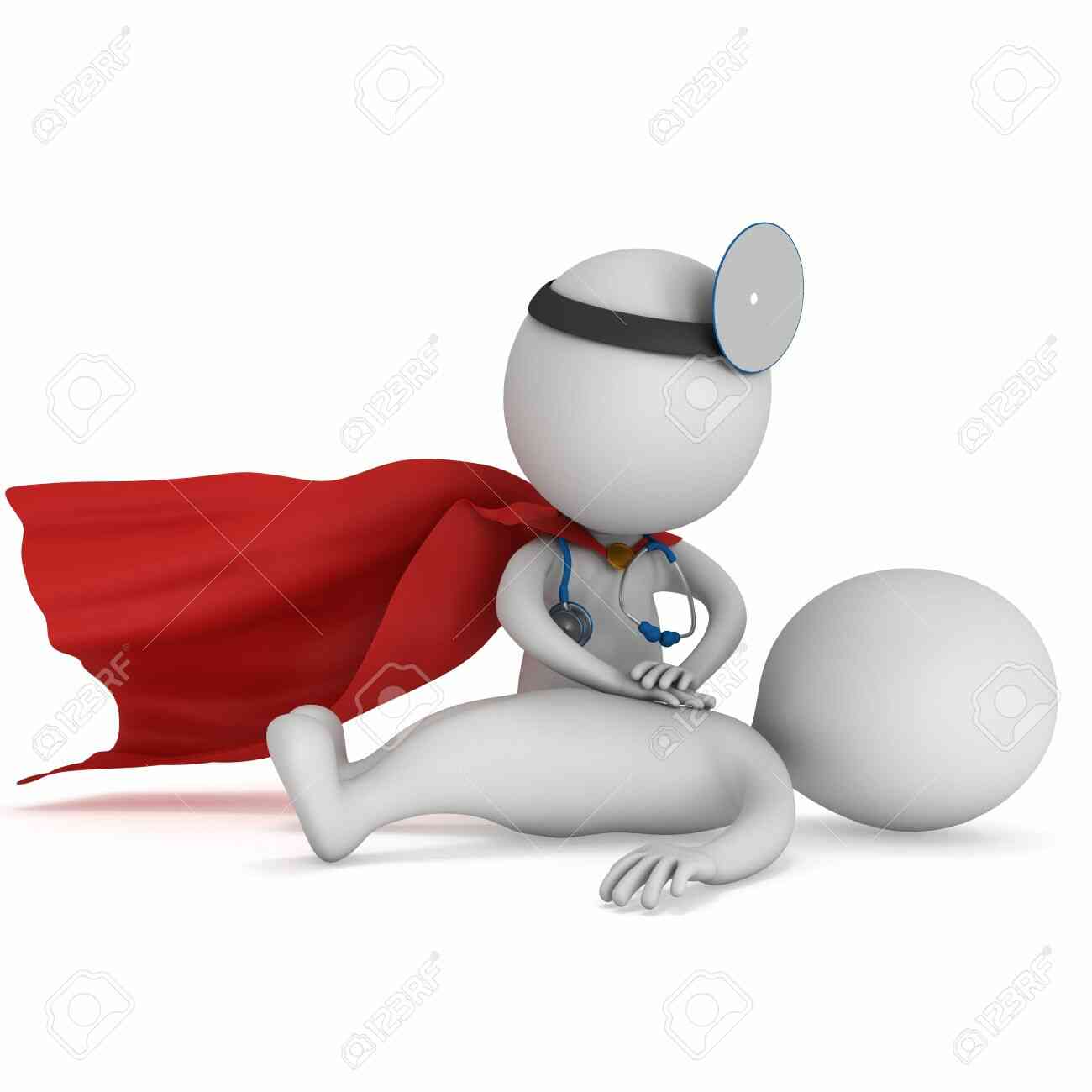 একটি ছবি দেখি
পাঠ ঘোষণা
খেলাধুলায় সংঘটিত দুর্ঘটনা ও সতর্কতা
আমরা আরও কিছু ছবি দেখি
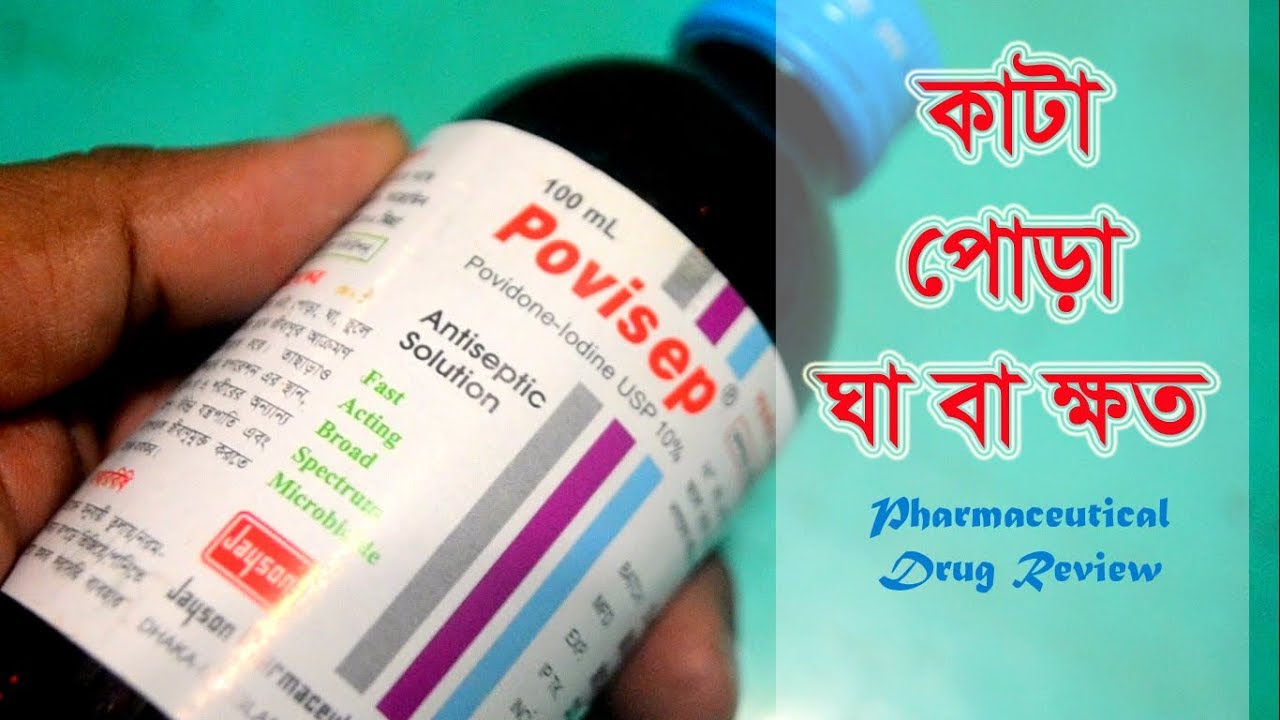 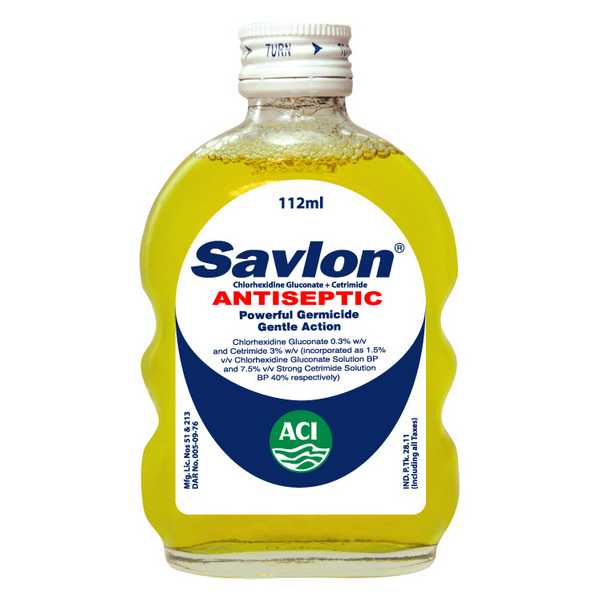 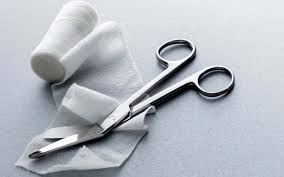 আমরা আরও কিছু ছবি দেখি
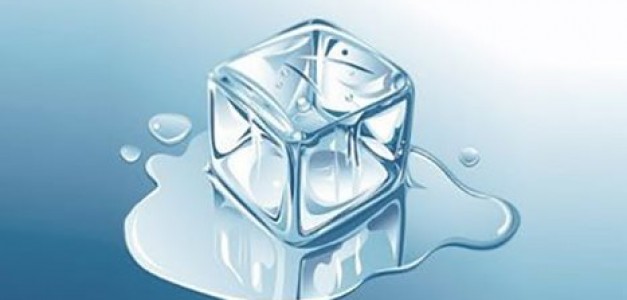 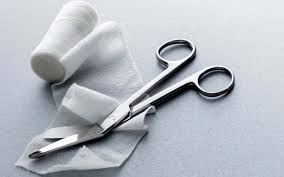 আমরা আরও কিছু ছবি দেখি
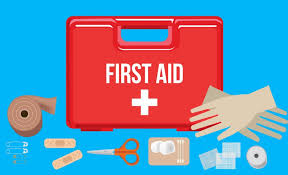 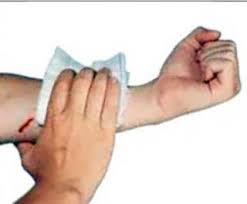 (কাচি , ডেটল, প্রভিসেপ , জীবানুমুক্ত তূলা, ব্যান্ডেজ, বরফ, কাচি।
খেলাধুলা করার সময় দুর্ঘটনা
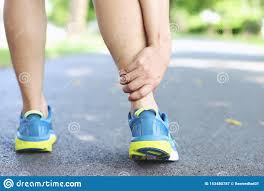 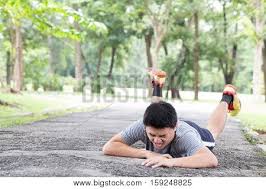 খেলাধুলা করার সময় দুর্ঘটনা
খেলাধুলা করার সময় মচকে যাওয়া, ব্যাথা পাওয়া, মাংস পেশিতে টান লাগা।  
এ সমস্ত ঘটনা ঘটলে জরুরী চিকিৎসকের পরামর্শ গ্রহন করা উচিত।
চিকিৎসা পেতে দেরি হলে প্রাথমিক চিকিৎসা আবশ্যক।
খেলাধুলা করার সময় দুর্ঘটনা এড়ানোর জন্য নিম্নলিখিত সতর্তকতা অবলম্বন করা প্রয়োজন
খেলাধুলা করার সময় মচকে যাওয়া, ব্যাথা পাওয়া, মাংস পেশিতে টান লাগা।  
এ সমস্ত ঘটনা ঘটলে জরুরী চিকিৎসকের পরামর্শ গ্রহন করা উচিত।
চিকিৎসা পেতে দেরি হলে প্রাথমিক চিকিৎসা আবশ্যক।
দুর্ঘটনা এড়ানোর জন্য সতর্কতা
খেলাধুলা করার সময় দুর্ঘটনা এড়ানোর জন্য বিভিন্ন সতর্কতা  অবলম্বন করা প্রয়োজন ।
খেলাধুলা করার পূর্বে শরীরকে গরম করতে হবে।ঠিক মতো শরীর গরম না করে খেলাধুলা শুরু করলে ছোট আঘাত ও মাংস পেশিতে টান লাগতে পারে।
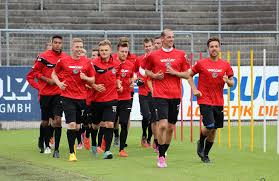 কোন স্থানে খেলাধুলা শুরু করার পূর্বে সে স্থান ভালো ভাবে পরীক্ষা করে নিতে হবে।
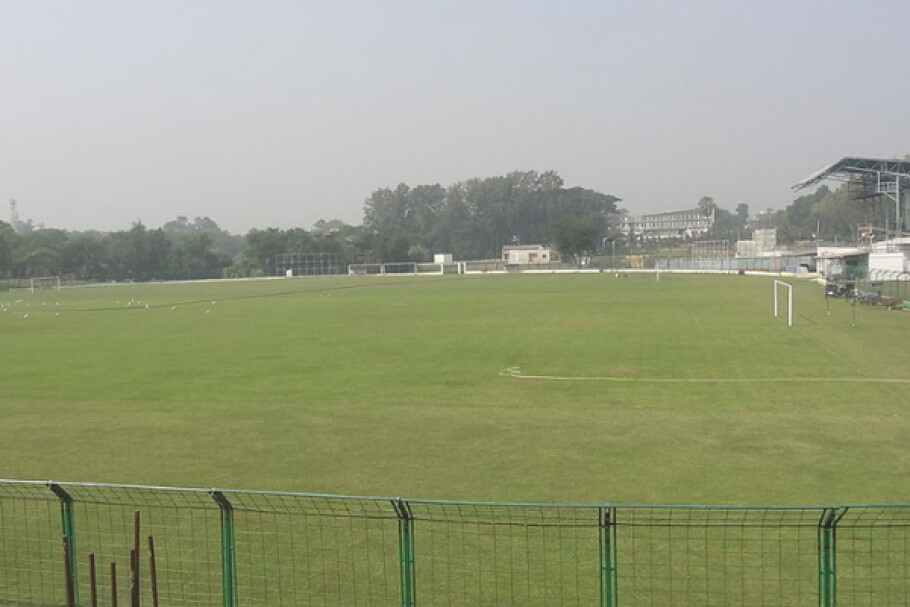 অতিরিক্ত ব্যায়াম বা খেলাধুলা কর উচিত নয়। এতে উপকারের চেয়ে ক্ষতি বেশি হয়।
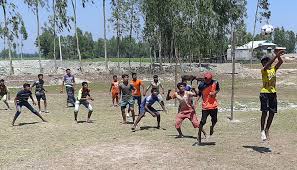 সঙ্গীর সাথে খেলাধুলা বা ব্যায়াম করার সময় নিজের উচ্চতা ও ওজনের সমান সঙ্গী বেছে নিতে হবে।
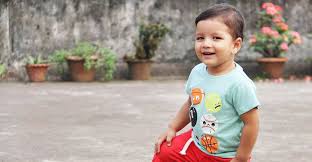 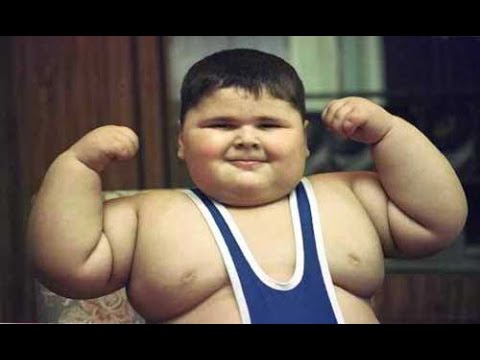 সঙ্গীর সাথে খেলাধুলা বা ব্যায়াম করার সময় নিজের উচ্চতা ও ওজনের সমান সঙ্গী বেছে নিতে হবে।
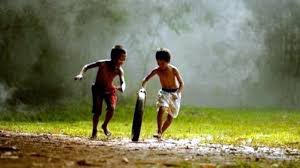 পিচ্ছিল, ভেজা ও ইট পাটকেল যুক্ত মাঠে খেলা উচিত নয়।
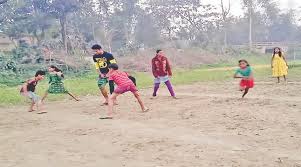 দা, কাস্তে, ছুরি, চাকু, ব্লেড বা ধারালো কোন বস্তু দ্বারা খেলাধুলা করা উচিত নয়।
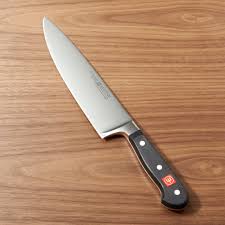 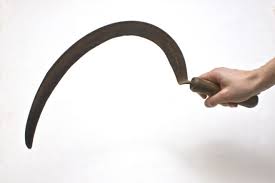 দিয়াশলাই বা আগুন দিয়ে খেলা করা যাবে না।
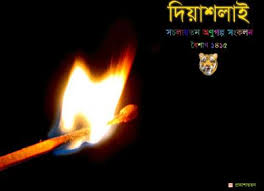 বৈদ্যুতিক খুঁটির ধারে খেলাধুলা করা উচিত নয়।
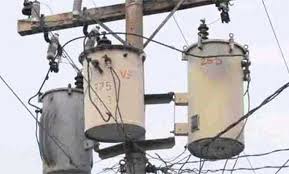 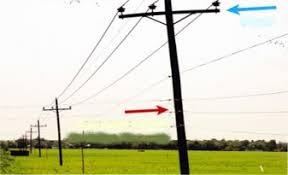 যে সব দুর্ঘটনা ঘটতে পারে
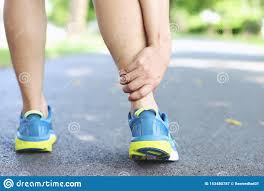 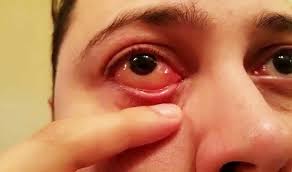 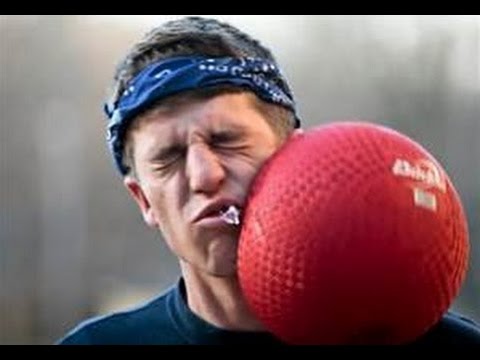 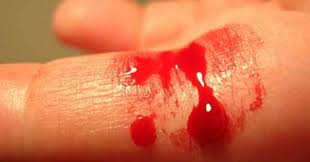 মাংস পেশিতে টান ধরা
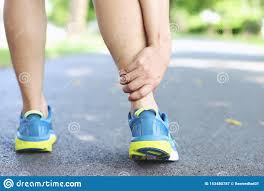 খেলাধুলা করতে করতে বা ভারী কোন জিনিস তোলার সময় মাংসপেশি সংকুচিত হয়ে ব্যাথা অনুভব হয় এবং চলতে গিয়ে কষ্ট অনুভূত হয়। কোন কোন সময় আহত স্থান ফুলে ওঠে। এ অবস্থাকে মাংস পেশির টান লাগা বোঝায়।
প্রতিকার
বিশ্রাম নিতে হবে।
ম্যাসেস করতে হবে।
প্রয়োজনে ডাক্তারের পরামর্শ নিতে হবে।
চোখে ধুলাবালি ঢোকা
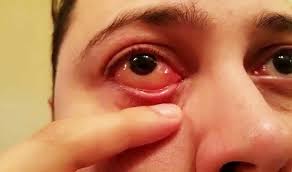 খেলাধুলা করার সময় চোখের মধ্যে কীট পতঙ্গ বা ধুলাবালি চোখে ঢুকে পড়লে অসস্তিকর পরিবেশ সৃষ্টি হয়।
প্রতিকার
রোগীর চোখ রগড়ানো যাবে না।
 চোখের পাতা ফাঁক করে দেখতে হবে চোখের ভিতরে কিছু আছে কিনা। 
পরিষ্কার কাপড় হালকা ভিজিয়ে তা বের করতে হবে। এ জন্য বড়দের সাহায্য নিতে হবে।
চোখ মুখে পানির ঝাপটা দিয়ে চোখ পরিষ্কার করতে হবে। 
এর পরও সমস্যা হলে ডাক্তারের পরামর্শ নিতে হবে।
রক্তপাত
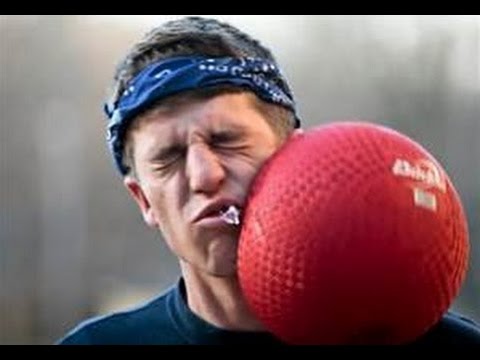 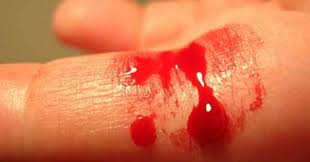 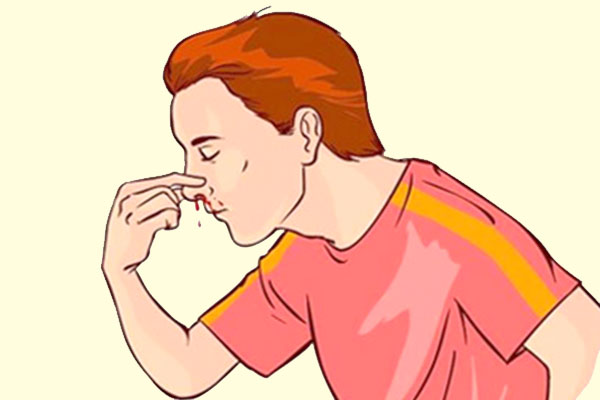 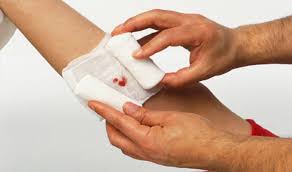 রক্তপাত
খেলাধুলা করার সময় মুখে আঘাত লেগে দাঁতের গোড়া দিয়ে রক্ত বের হতে পারে। আবার কোথাও কেটে যেতে পারে।
দাঁতের গোড়ায় বা মুখে বরফ লাগাতে হবে।
কোথাও কেটে গেলে চেপে ধরে রক্তপড়া বন্ধ করার চেষ্টা করতে হবে। সেভলন, ডেটল ও হালকা গরম পানি দিয়ে ধুয়ে পরিষ্কার কাপড় বা ব্যান্ডেজ এর কাপড় দিয়ে ব্যান্ডেজ করতে হবে।
দলীয় কাজ
দল কঃ খেলাধুলা করার সময় কী কী সতর্কতা অবলম্বন করতে হবে তার একটি তালিকা তৈরি কর।
দল খঃ খেলাধুলা করার সময় কী কী দুর্ঘটনা ঘটতে পারে তার একটি তালিকা তৈরি কর।
মূল্যায়ন
মুখের ভিতর রক্ত বের হলে কি করতে হবে?
চোখে ধুলাবালি গেলে কি করতে হবে?
কোন কোন জিনিস দিয়ে খেলা করা উচিত নয়?
বাড়ির কাজ
খেলাধুলা করার সময় কী কী সতর্কতা অবলম্বন করতে হবে তার একটি তালিকা তৈরি কর।
বিদায় । আবার দেখা হবে।
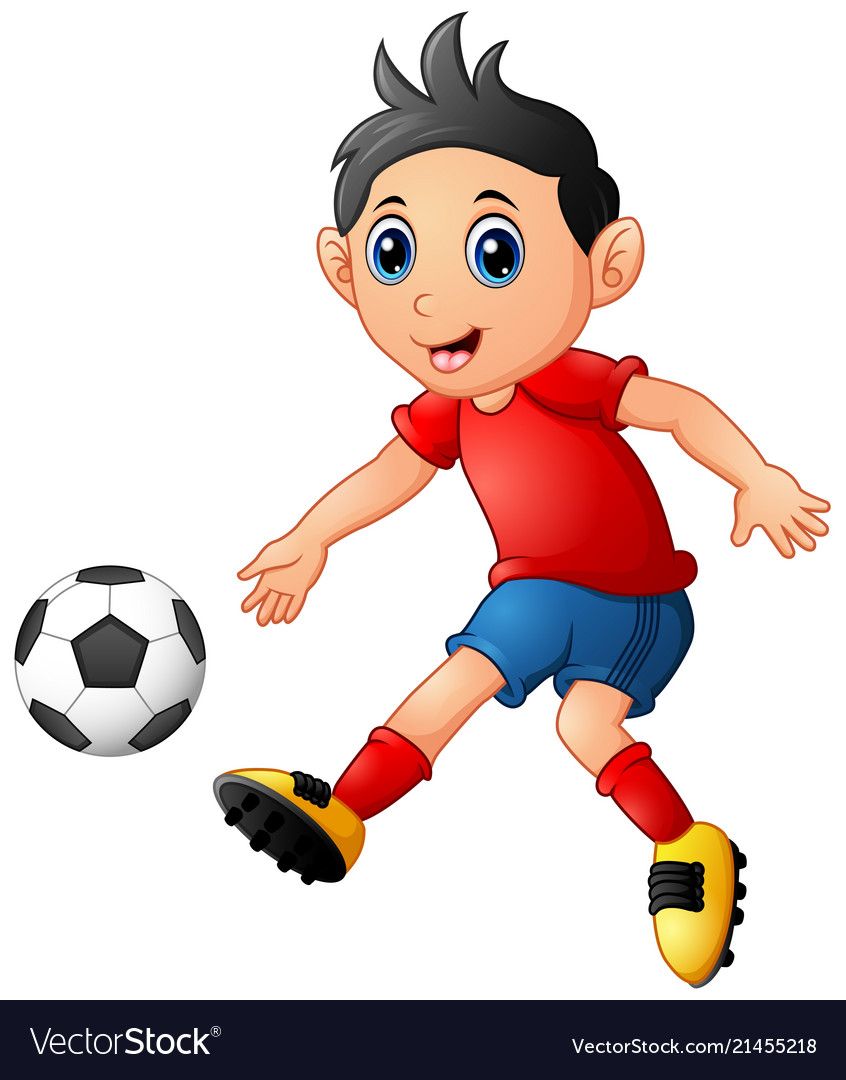